Agricultural Education Teachers Conference ~ September 29, 2017
Marie Barry, Acting Deputy Chief Academic OfficerPostsecondary Readiness & Partnerships NJ Department of Education
Connecting Education to Industry
Topics
Data on Agriculture Education
Programs
Students
Teachers

Statewide Initiative 65 by 25

Employer/Industry Connections
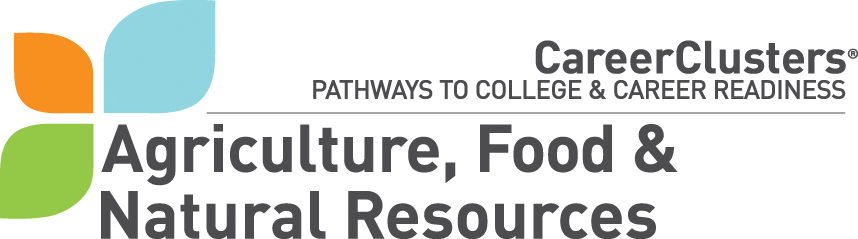 Students enrolled in Approved CTE AFNR Programs
Approved AFNR Programs
NJ Certified AFNR Teachers
70 certified teachers
39 hold the Teacher of Agriculture certification
Historical Comparison of Age of CTE Teachers: All Career Clusters
Age of Agriculture Teachers
Gender
Highest Education
* For confidentiality reasons, data with an n<10 have been suppressed.
Addressing the CTE Teacher Talent Pipeline
United States Department of EducationCTE Teacher Pathway Initiative Grant
The purpose of the CTE Teacher Pathway Initiative is to increase the supply of high school CTE teachers available to teach students in CTE programs that align to In-Demand Industry Sectors or Occupations.
United States Department of EducationCTE Teacher Pathway Initiative Grant
Partnering with county vocational schools and Career Pathways grantees to focus on two strategies:
Industry fellow pathway for industry experts to co-teach with a certified CTE teacher.
Pathway to transition academic teachers to CTE roles.
Industry Fellow Program
Grant funds will be used to create an industry fellow program to allow industry experts to co-teach with experienced CTE teachers.
Districts will provide co-teaching opportunities for industry experts (or recent retirees).                                                                                                                                                                                                                                                                                                                                                                                                                                                                                                                                                                                                                                                                                                                                                                                                                                                                                                                                                                                                                                                                                                                                                                                                                                                                                                                                                                                                                                                                                                                                                                                                                                                                                                                                                                                                                                                                                                                                                                                                                                                                                                                                                                                                                                                                                                                                                                                                                                                                                                                                                                                                                                                                                                                                                                                                                                                                                                                                                                                                                                                                                                                                                                                                                                                                                                                                                                                                                                                                                                                                                                                                                                                                                                                                                                                                                                                                                                                                                                                                                                                                                                                                                                                                                                                                                                                                                                                                                                                                                                                                                                                                                                                                                                                                                                                                                                                                                                                                                                                                                                                                                                                                                                                                                                                                                                                                                                                                                                                                                                                                                                                                                                                                                                                                                                                                                                                                                                                                                                                                                                                                                                                                                                                                                                                                                                                                                                                                                                                                                                                                                                                                                                                                                                                                                                                                                                                                                                                                                                                                                                                                                                                                                                                                                                                                                                                                                                                                                                                                                                                                                                                                                                                                                                                                                                                                                                                                                                                                                                                                                                                                                                                                                                                                                                                                                                                                                                                                                                                                                                                                                                                                                                                                                                                                                                                                                                                                                                                                                                                                                                                                                                                                                                                                                                                                                                                                                                                                                                                                                                                                                                                                                                                                                                                                                                                                                                                                                                                                                                                                
Industry fellow will spend at least 100 hours in the classroom over the course of one school year.
Stipend will be paid to offset costs of entering the teaching profession, including cost of CE and 50-hour pre-service preparation.
CTE Teacher Bridge Program
Grant funds will be used to create a CTE Teacher Bridge program to transition academic teachers to CTE teachers.
Districts will identify potential academic teacher with an interest in teaching CTE courses and a mentor CTE teacher.
CTE Teacher Bridge Program
Academic teachers will complete a CTE Teacher Bridge program funded by the grant.
Content knowledge and industry-valued credential (where available).
Industry externships over the course of two summers.
Mentorship by an experienced CTE teacher over the course of two school years.
Partners
Advance CTE
Brookdale Community College
8 Comprehensive High Schools (Career Pathways grantees)
21 County Vocational-Technical Schools
New Jersey Department of Labor and Workforce Development 
New Jersey Business & Industry Association
New Jersey State Chamber of Commerce
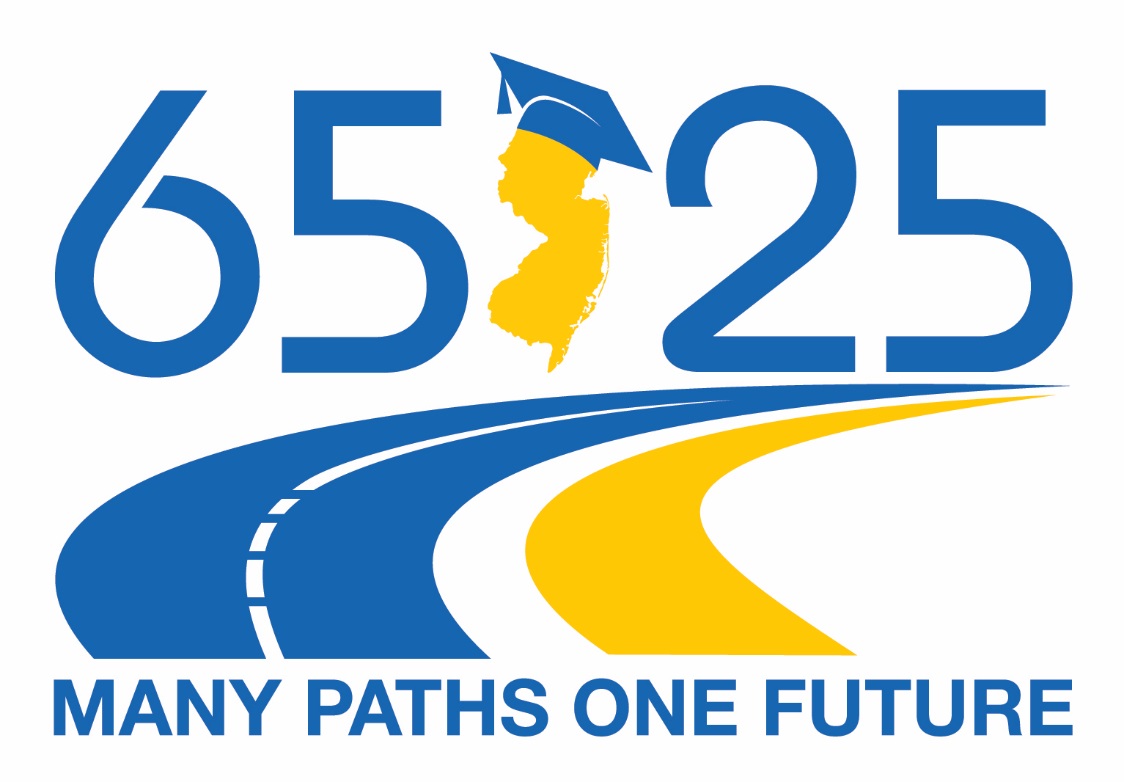 [Speaker Notes: Marie B]
Office of the Secretary of Higher Education Received Lumina Foundation Grant
New Jersey received a $100,000 attainment challenge grant from the Lumina Foundation to help increase the state’s postsecondary adult attainment rate to 65 percent by 2025.
To help our state implement a statewide communications campaign.
To develop a strategic framework representing input from various stakeholders from the P-20W pipeline.
[Speaker Notes: Marie V.]
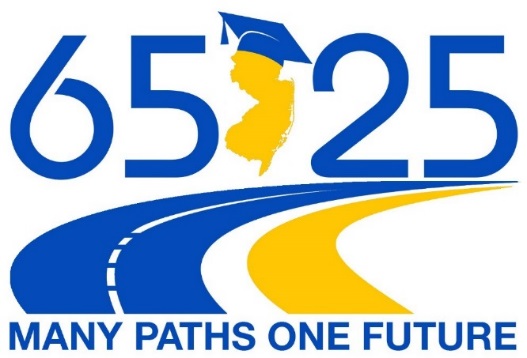 [Speaker Notes: Catherine]
Postsecondary Credentials:
Associate’s and Bachelor's degrees or beyond.
Industry-valued credentials offered by high schools in partnership with colleges.
Apprenticeship programs that lead to college credit.
Industry-valued credentials offered to community college and four-year college students.
Awarding college credit based on work experience or military service.
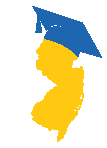 [Speaker Notes: Marie B.]
NJLWD Industry-Valued Credentials List
The Industry-Valued Credential List is updated quarterly as New Jersey employers and training providers share important changes with the state's multi-agency Credential Review Board as industry needs evolve.
Goal to dramatically increase the number of students who successfully complete career pathways.
NJ SMART data collection included industry-valued credentials for 2016-17.
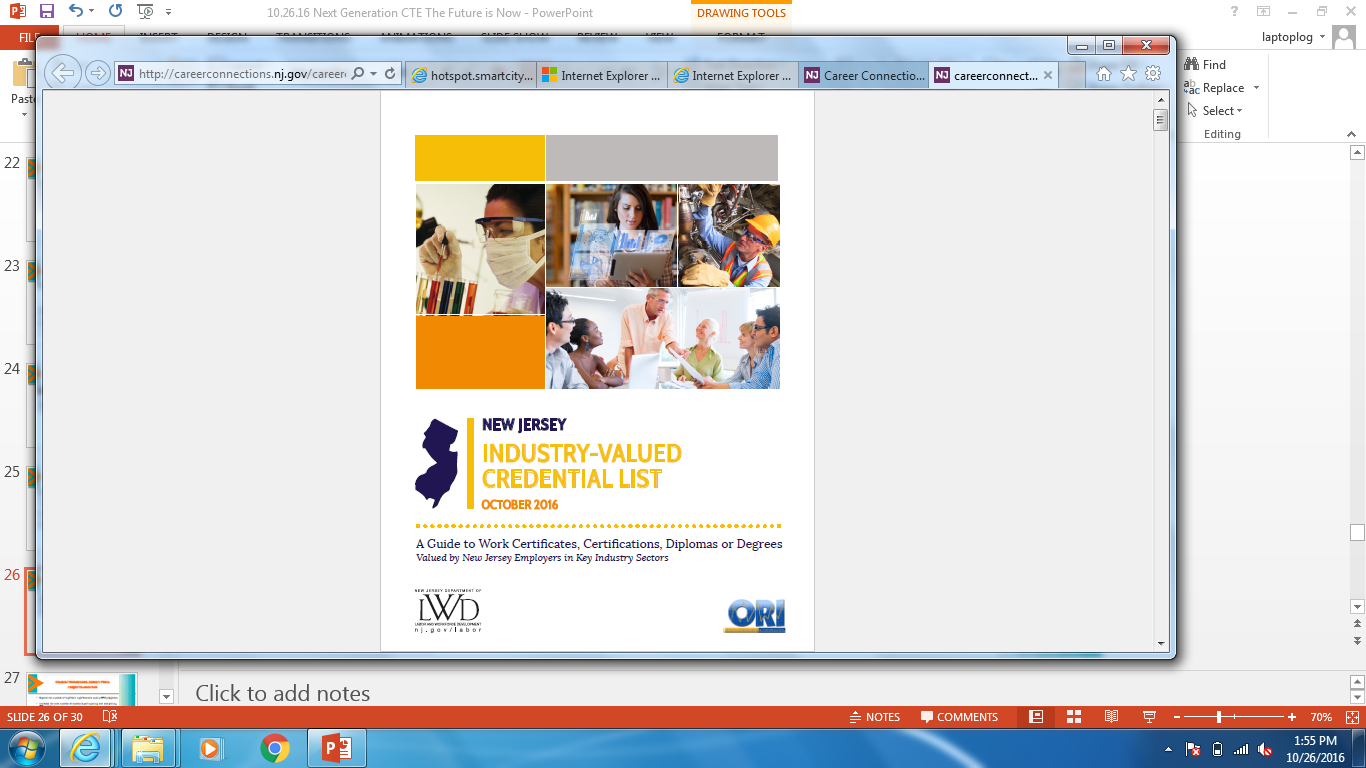 http://careerconnections.nj.gov/careerconnections/prepare/skills/credentials/industry_valued_credentials.shtml
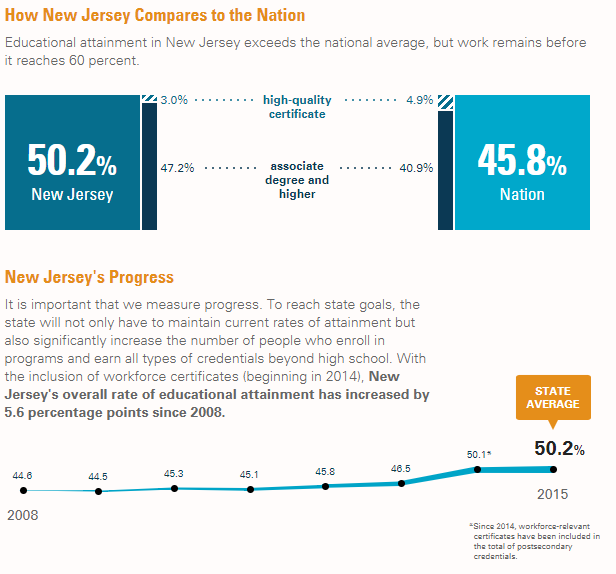 Source: “A Stronger Nation” Lumina Foundation http://strongernation.luminafoundation.org/report/2017/#state/NJ
[Speaker Notes: Marie V.]
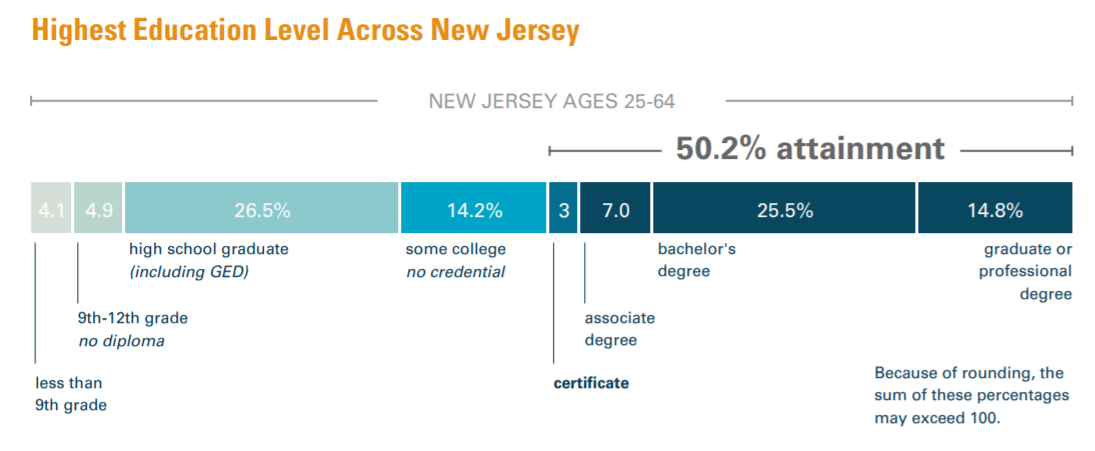 Source: “A Stronger Nation” Lumina Foundation http://strongernation.luminafoundation.org/report/2017/#state/NJ
[Speaker Notes: Marie V]
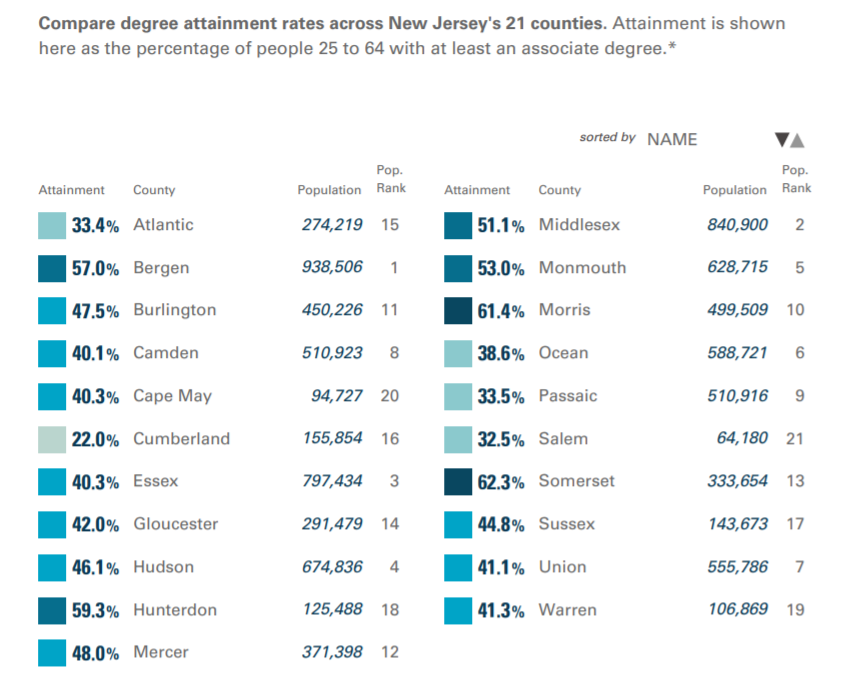 Source: “A Stronger Nation” Lumina Foundation http://strongernation.luminafoundation.org/report/2017/#state/NJ
[Speaker Notes: Marie V.]
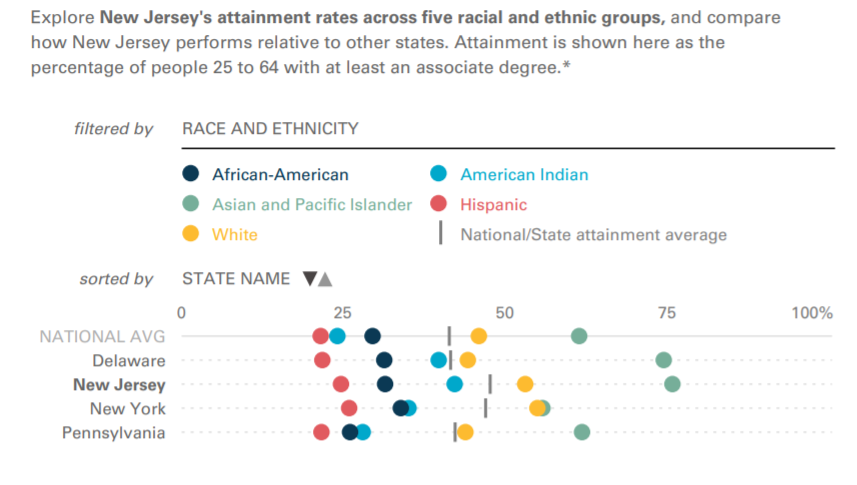 Source: “A Stronger Nation” Lumina Foundation http://strongernation.luminafoundation.org/report/2017/#state/NJ
[Speaker Notes: Marie V.]
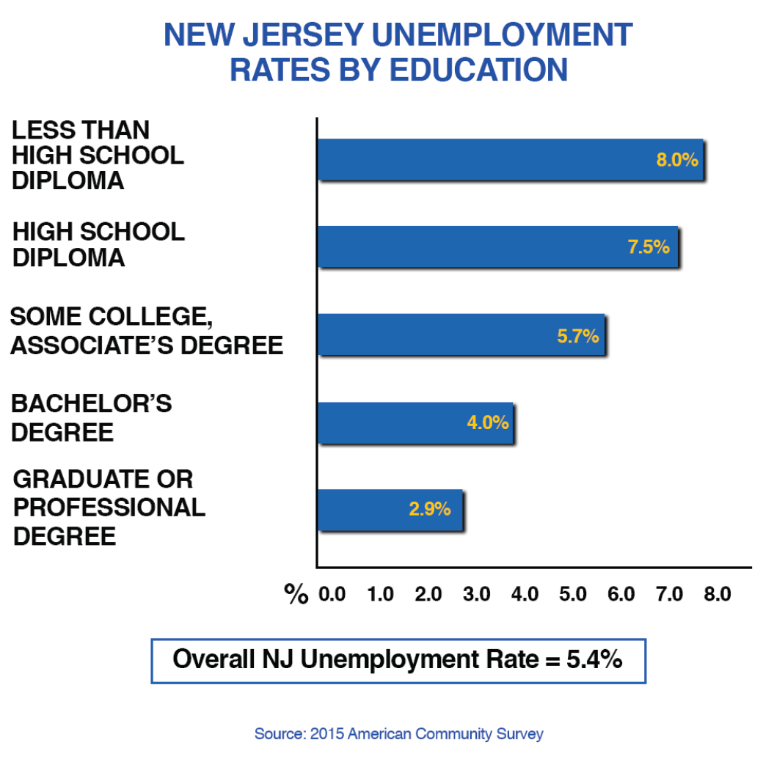 [Speaker Notes: Catherine S.]
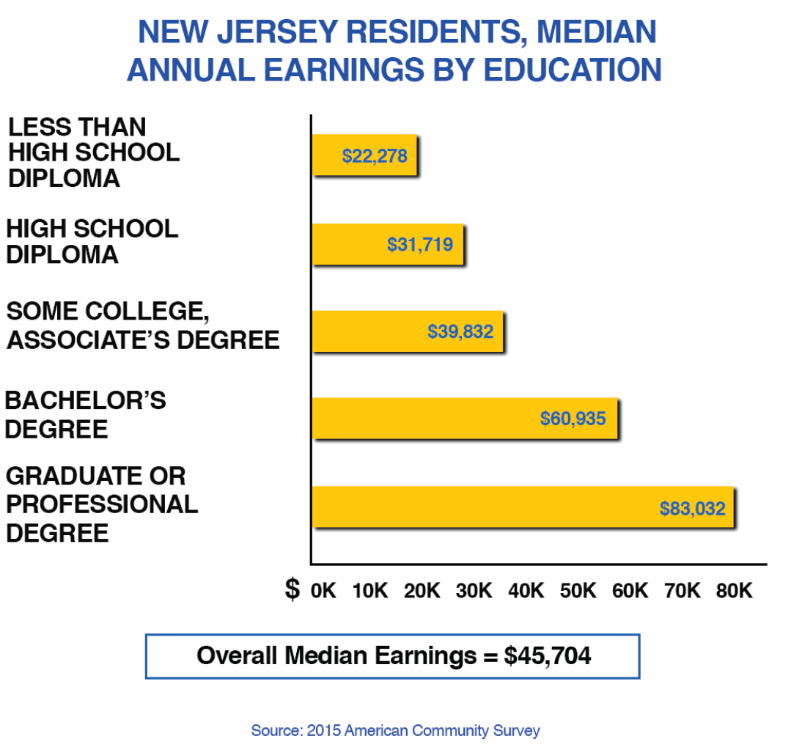 [Speaker Notes: Catherine S.]
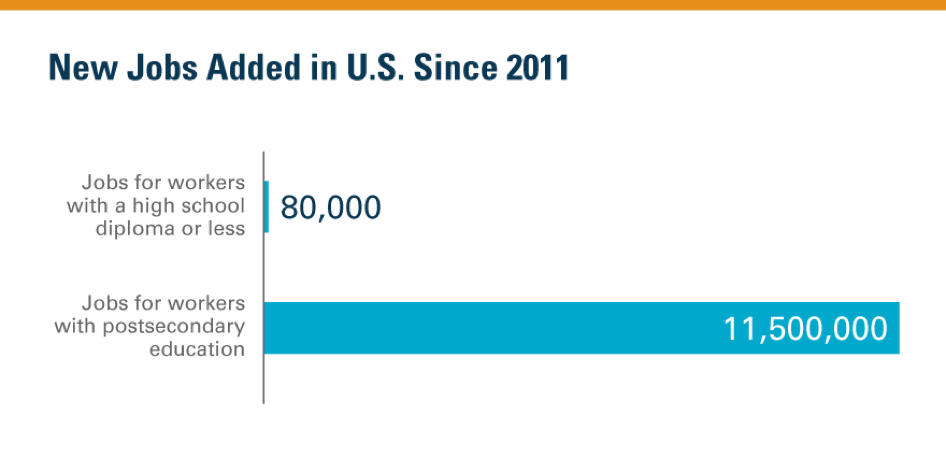 Source: “A Stronger Nation” Lumina Foundation (http://strongernation.luminafoundation.org/report/2017/#nation)
[Speaker Notes: Catherine S.]
Cornerstones for Success
[Speaker Notes: Catherine]
Cornerstones for Success
Provide career awareness for all students and adults.
Grow high school/college partnerships.
Expand credit-bearing credential programs in colleges and universities.
Strengthen two- and four-year college partnerships.
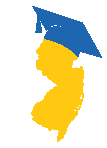 [Speaker Notes: Marie B.]
Cornerstones for Success
Enhanced commitment to equity.
Make it easier for adults to earn a credential or degree.
Expand work experience programs for students.
Enhance the partnerships between business and education.
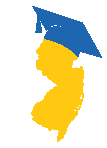 [Speaker Notes: Marie B.]
Provide career awareness for all students and adults:
All individuals need access to high-quality, reliable information to make decisions about their education and their careers.
This information is provided by school and career counselors in middle schools, high schools and colleges.
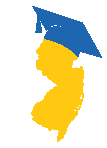 [Speaker Notes: Marie B.]
NJ Career Assistance Navigatorwww.njcan.org
Career Connectionshttp://careerconnections.nj.gov/careerconnections/
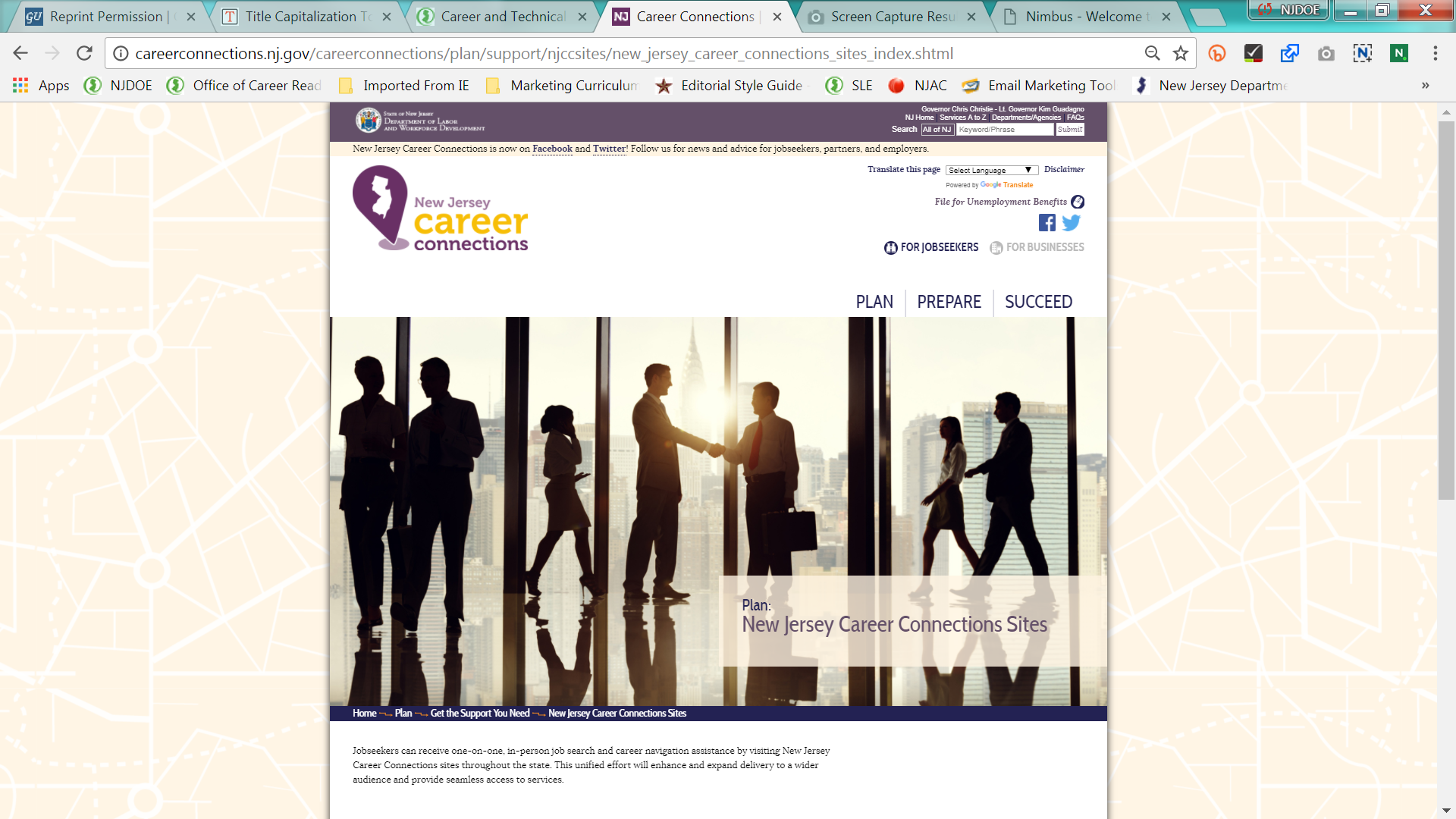 Grow high school/college partnerships:
Provide students an opportunity to earn an industry-valued credential and college credit while in high school.
Dual Enrollment
Articulation Agreements
CASE
Assist students to transition to college.
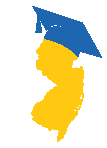 [Speaker Notes: Marie B.]
CTE Students Earning College Credit 2015-2016
TOTAL Students Earning College Credit 8,298(Includes Government & Public Administration = 13)
Enhanced commitment to equity:
Recognizing the rich diversity of our population, we will:
identify the gaps in opportunity and attainment;
expand best practices to close equity gaps; and
continue to provide technical assistance to school districts through the Career Equity Resource Center (www.state.nj.us/education/cte/cerc/).
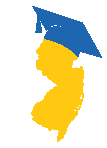 [Speaker Notes: Marie V.]
Expand work experience programs for students:
Internships, apprenticeships, structured learning experiences (SLE), supervised agricultural experiences (SAE) and mentoring provide an opportunity for students to learn valuable skills on the job while helping to inform their career decisions.
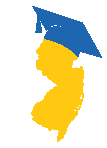 [Speaker Notes: Catherine S.]
Many Paths, One Future Internship Grant Program
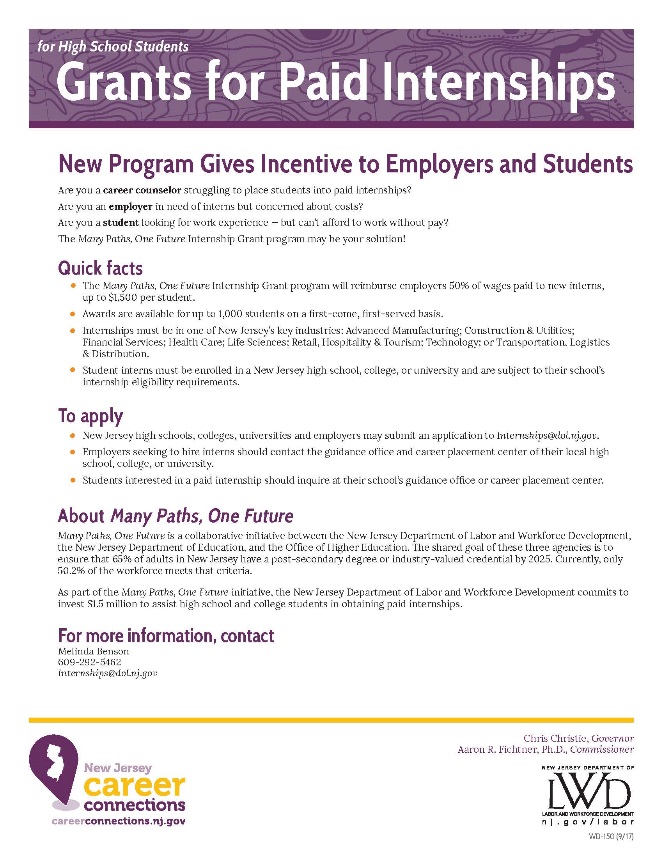 http://careerconnections.nj.gov/careerconnections/hire/hiring/paths/many_paths_one_future.shtml
[Speaker Notes: Catherine S.]
Many Paths, One Future Internship Grant Program
Awards are available for up to 1,000 students on a first-come, first-served basis.
Will reimburse employers 50% of wages up to $1,500 per student.
Internships must be in one of New Jersey’s key industries.
Student interns must be enrolled in a New Jersey high school, college, or university and are subject to their school’s internship eligibility requirements.
Enhance the partnerships between business and education:
Advisory boards inform curriculum and instruction.
Provide mentors
SAE/SLE
FFA (career development events)
Talent Networks
Advanced Manufacturing (Food Processing)
Life Sciences
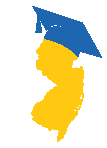 [Speaker Notes: Catherine S.]
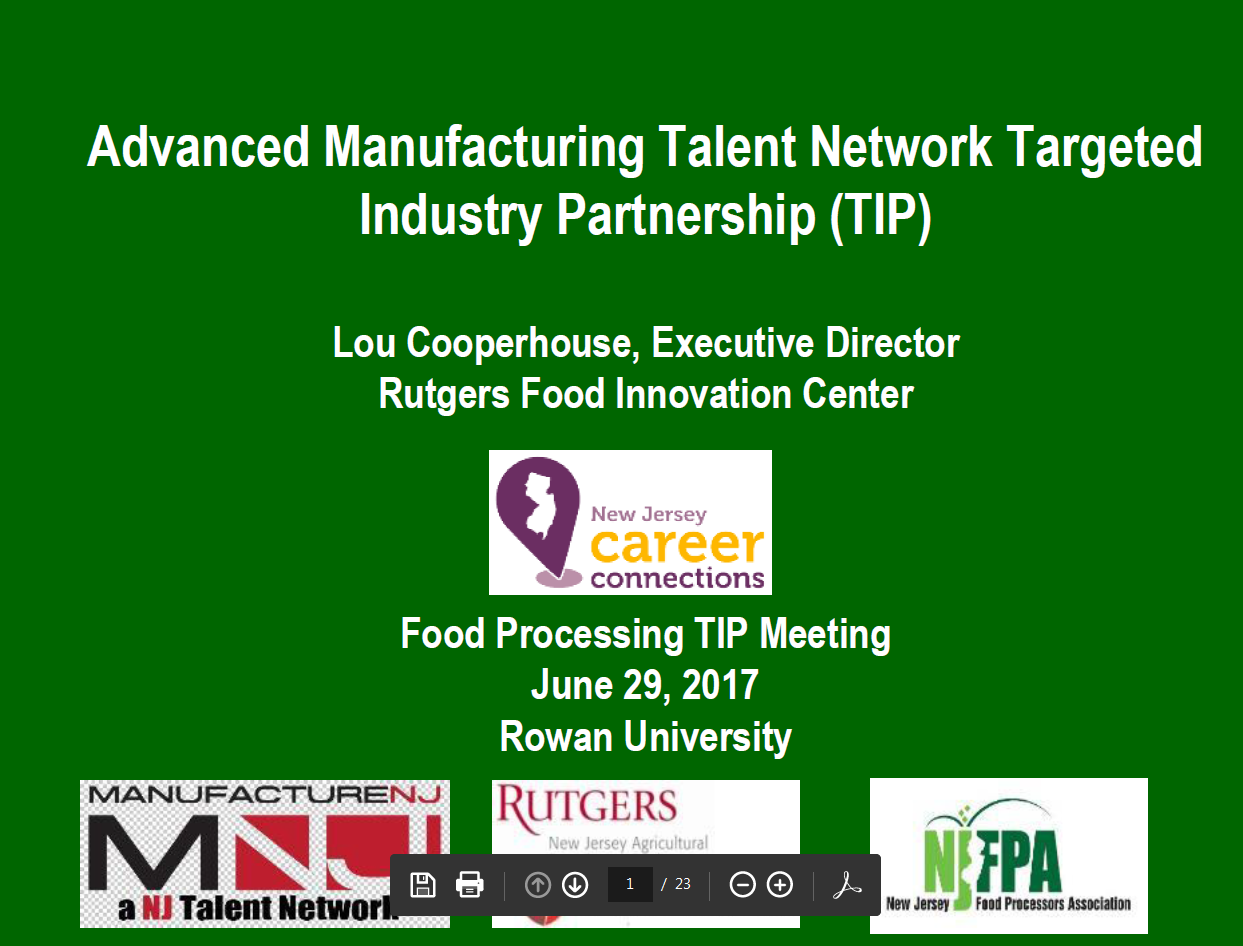 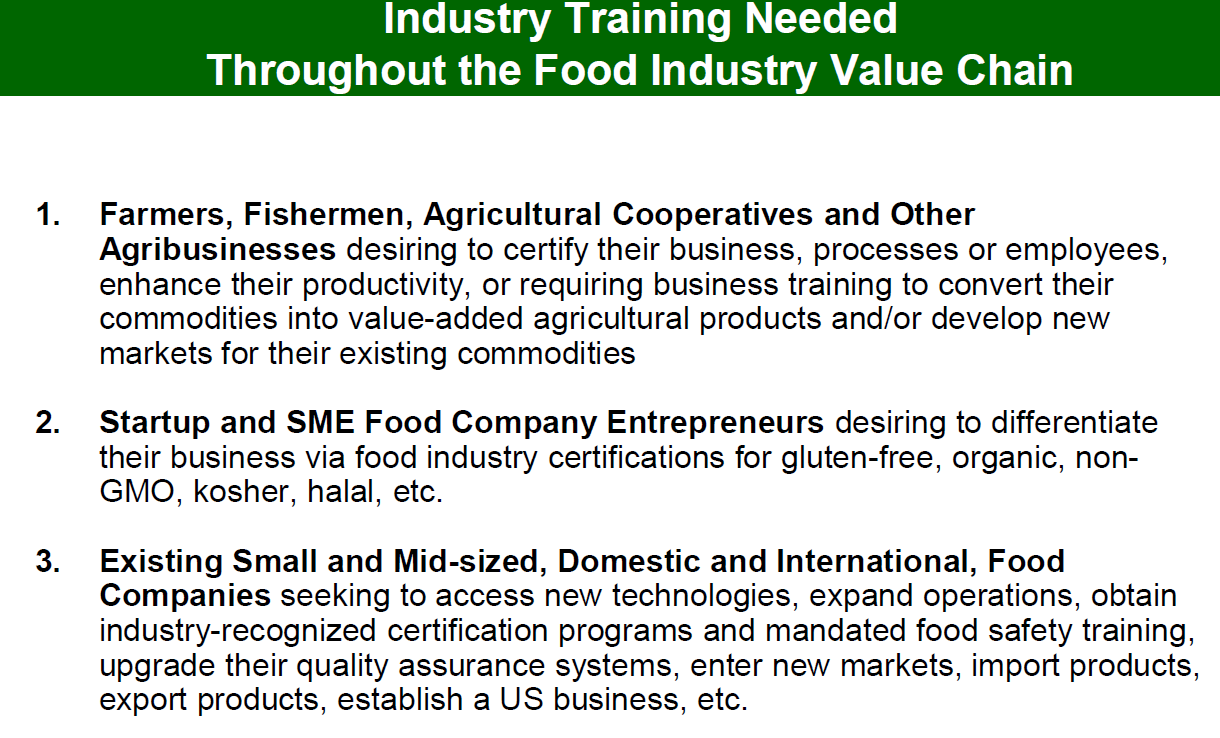 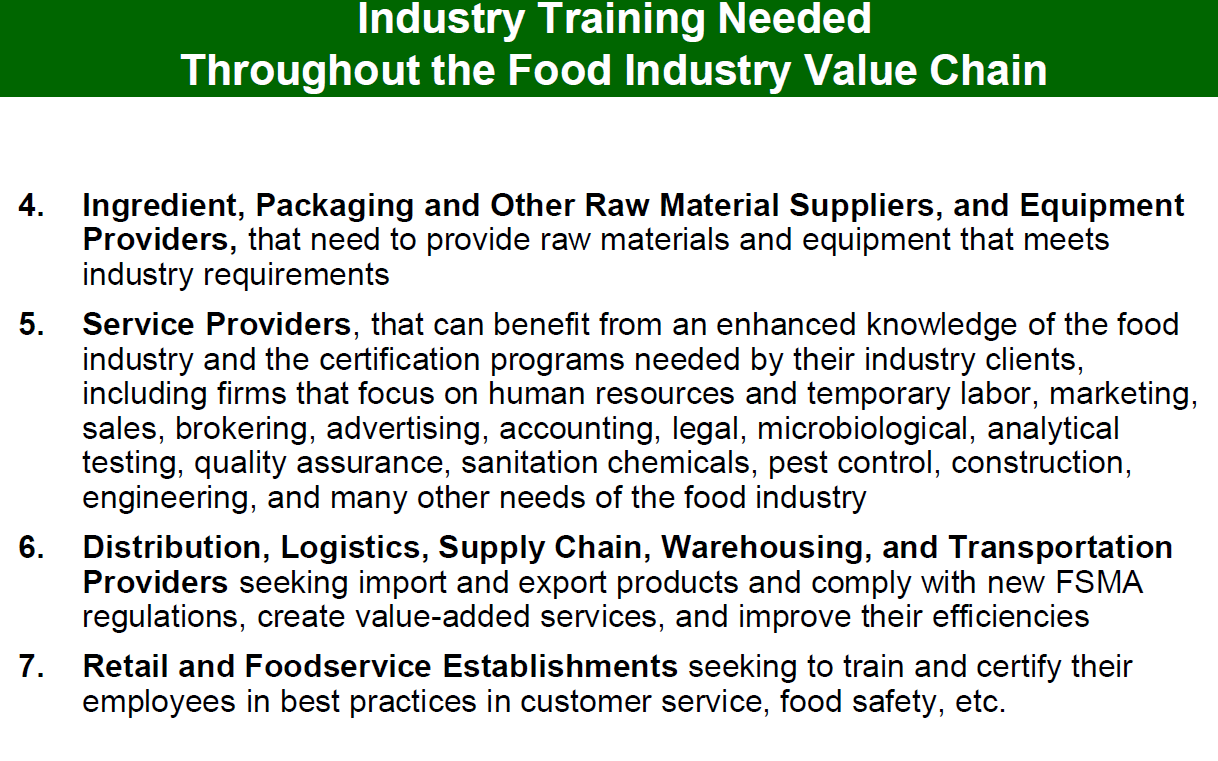 High-Quality, Employer-Valued Partnerships
Collaborative partnerships.
Analysis of economic and workforce trends to inform curriculum (i.e., project-based learning, advisory committees).
Provide real-world experiences through internships, mentorships or apprenticeships.
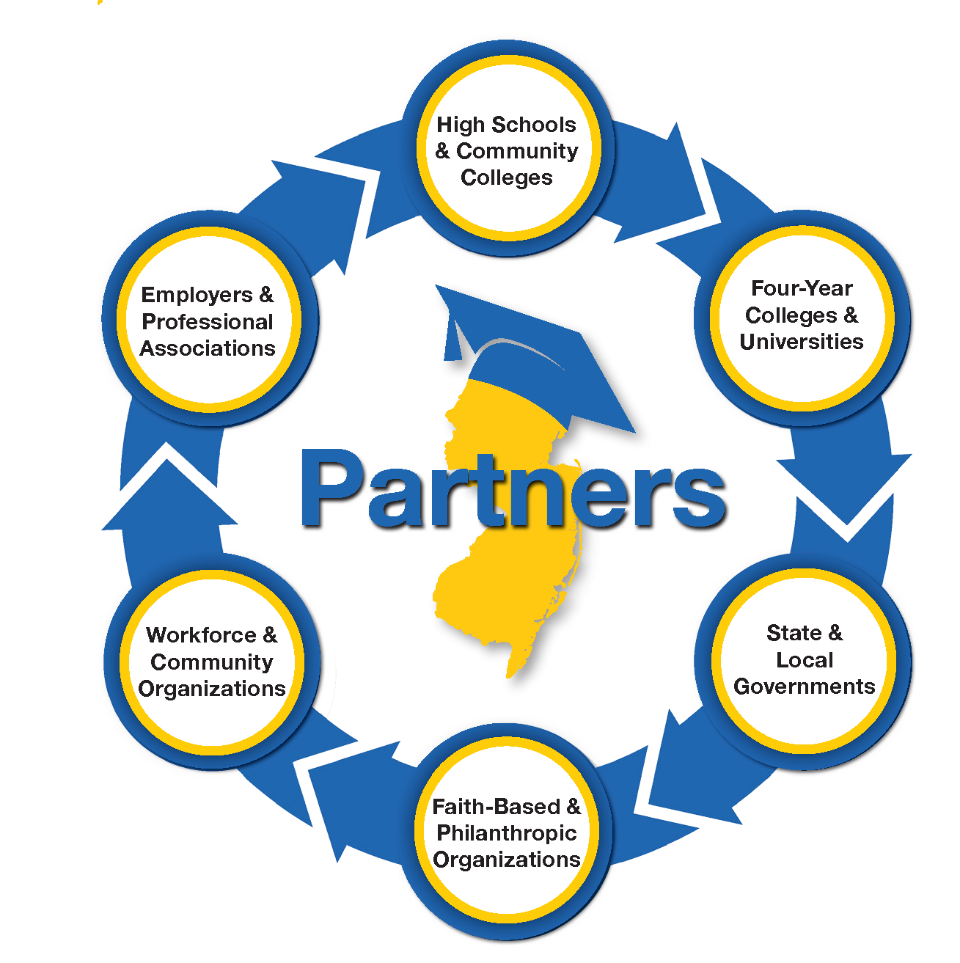 [Speaker Notes: Catherine]
What You Can Do
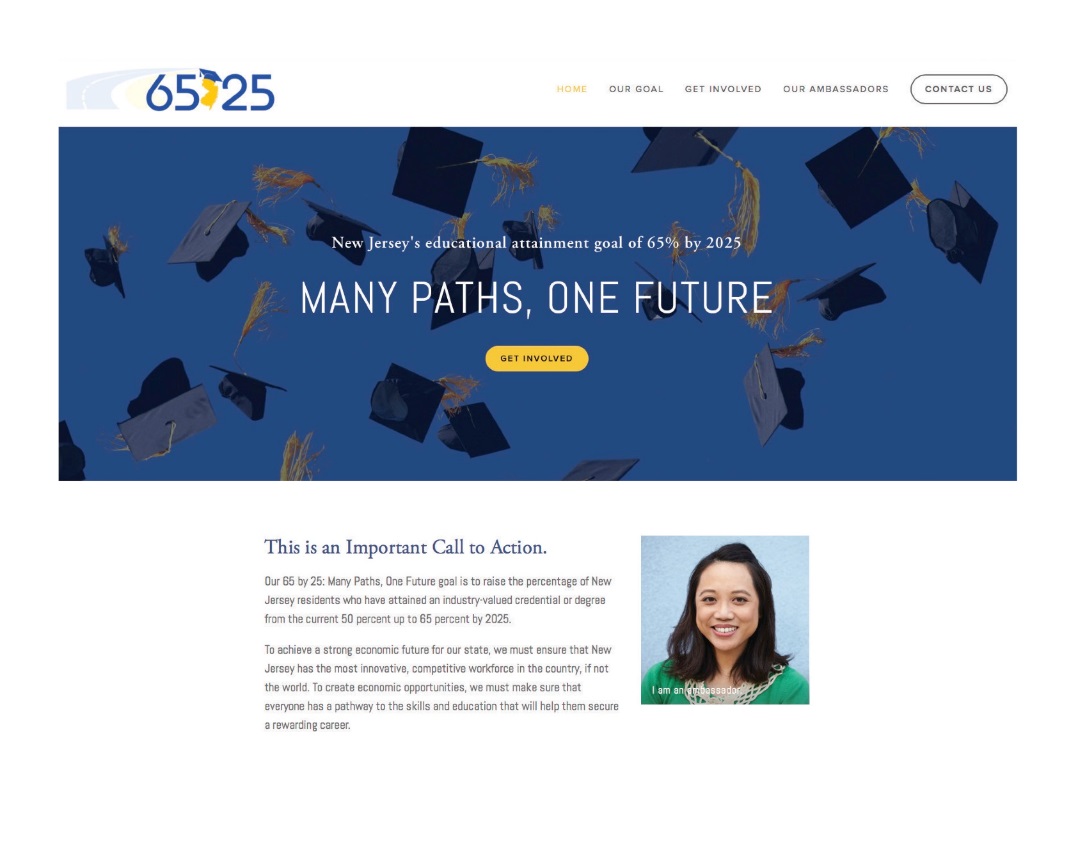 Visit manypathsonefuture.org to become involved and sign up for email updates.
[Speaker Notes: Marie B]
Questions?
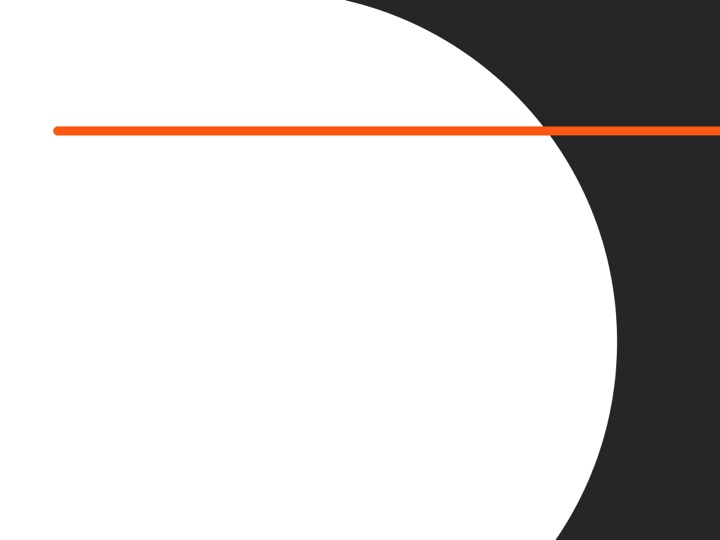 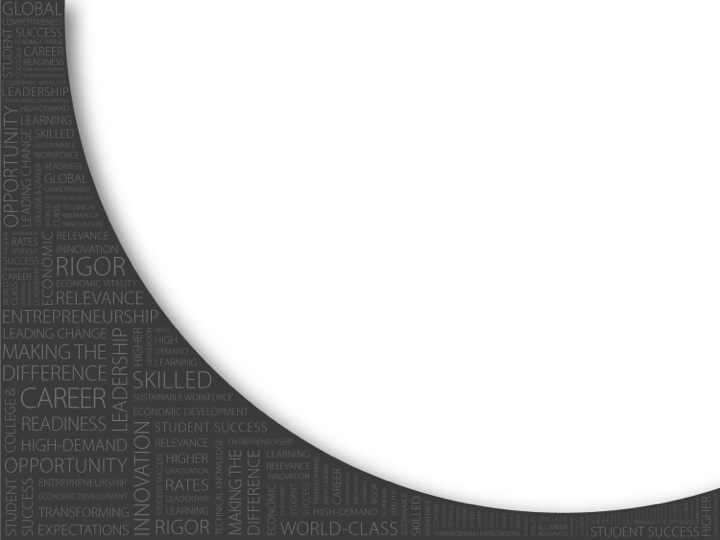 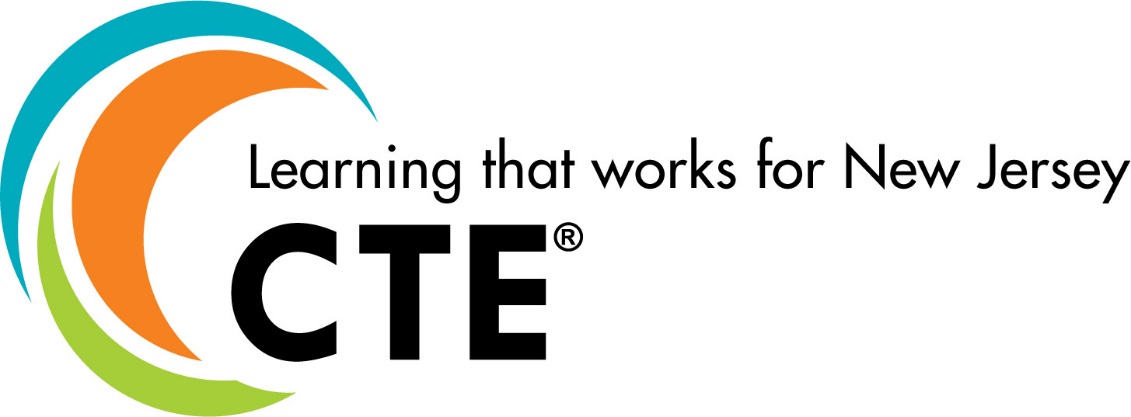